Life+
Isra, Mai, Helin, Emil og Marius
Tema og målgruppe
Barn mellom 8-9 år
Læring på barneskolen 
Hvordan kan vi gjøre det lettere/morsommere å lære vanskelige temaer i 3. Klasse?
Undersøkelsesmetoder
Observasjon
Gode observasjoner
Intervju
Bråkete omgivelser
Analyse
Transkribering av intervju
Affinity diagram
Videre undersøkelser
Færre personer tilstede på skolen
Bli flinkere til å engasjere barna under intervjuene 
Intervjue barna på et annet sted
Idéer
Idé.1: Regneboks
Idé.2: True or false’
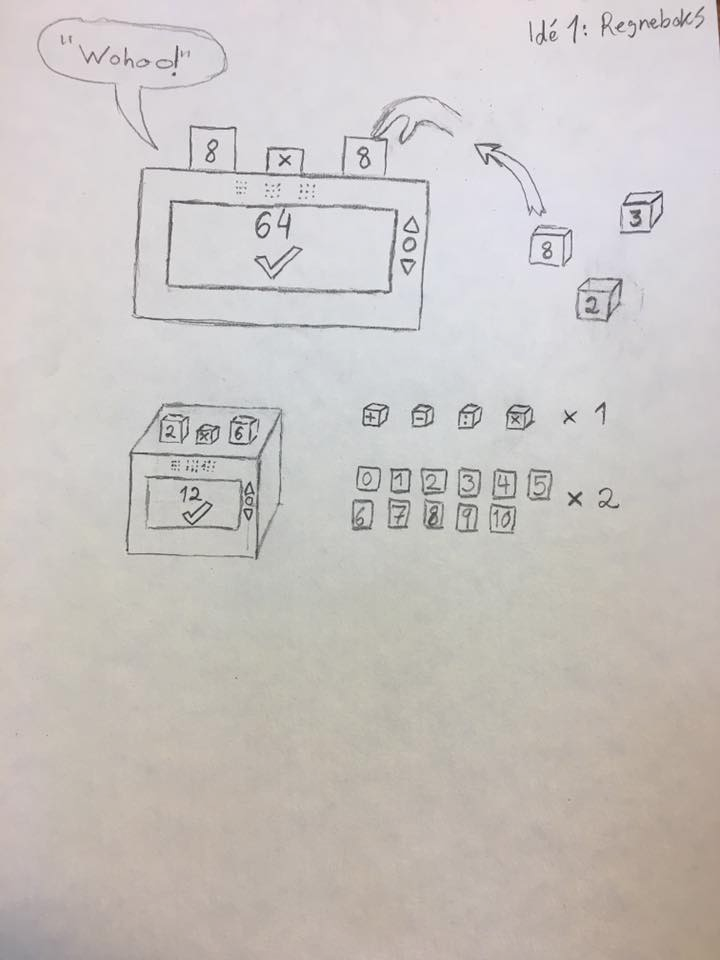 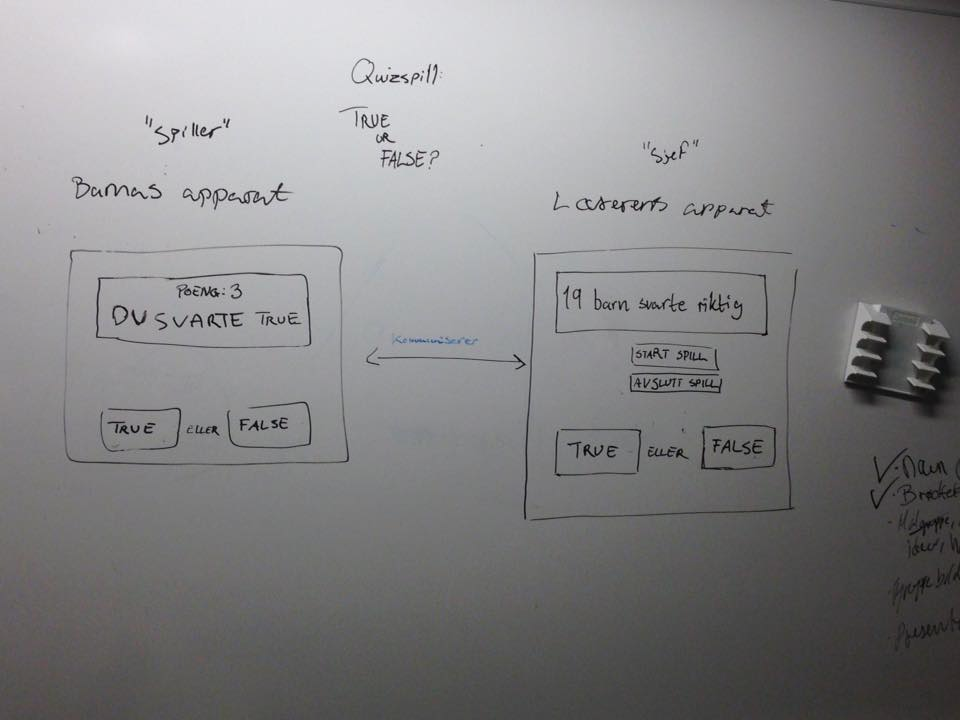